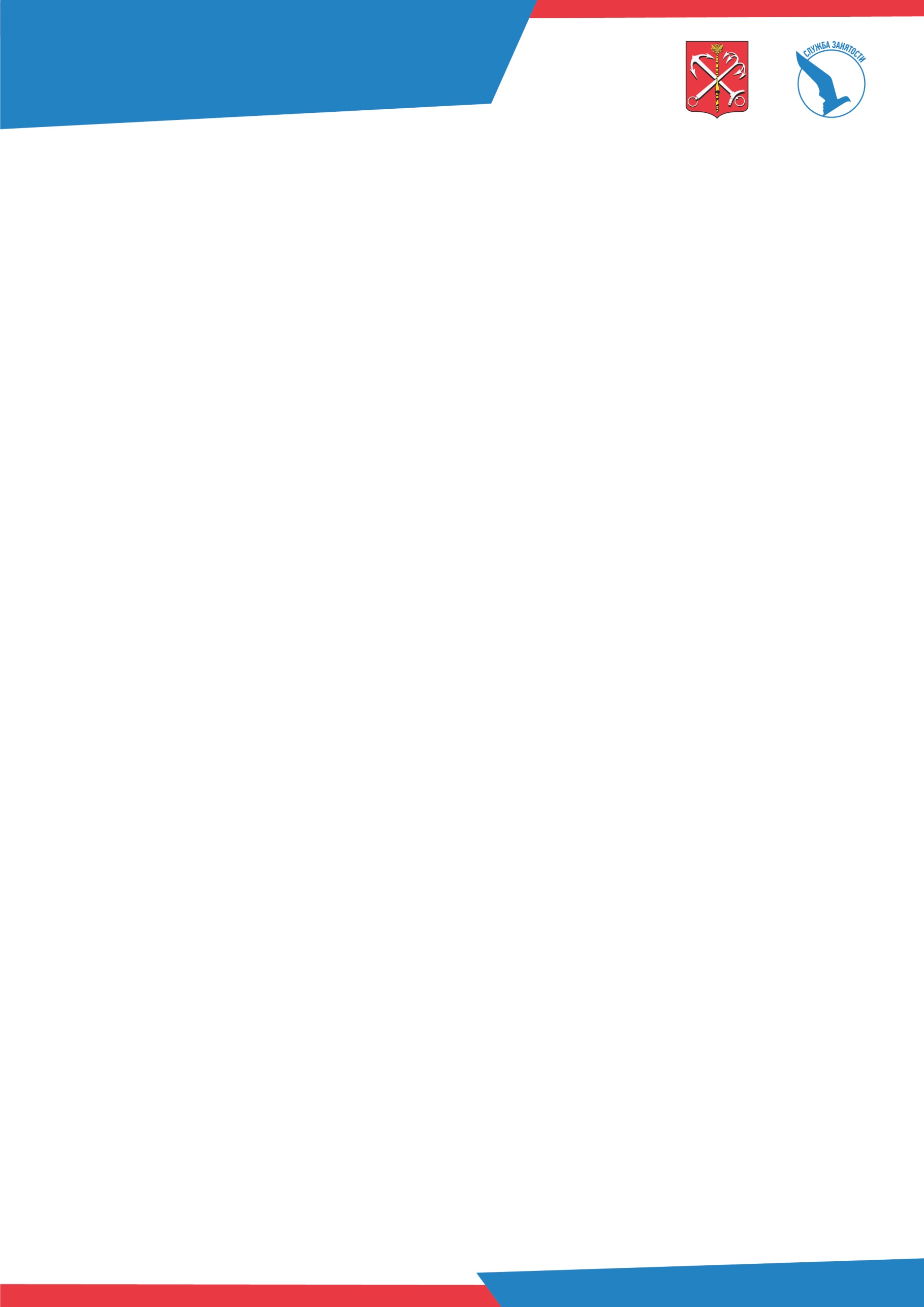 АГЕНТСТВО ЗАНЯТОСТИ НАСЕЛЕНИЯ 
ЦЕНТРАЛЬНОГО РАЙОНА
САНКТ-ПЕТЕРБУРГА
Приглашаем на работу 
по программе 
временного трудоустройства

УКЛАДЧИКА-УПАКОВЩИКА 
(хлебопекарное производство)
График работы: сменный, 2/2, 
с 08.00 до 20.00, с 20.00 до 08.00
Заработная плата от 20 000 руб.  

Получить дополнительную информацию о вакансии Вы сможете в Агентстве занятости населения Центрального района по адресу: 
ул.Кирочная, д.53/46, 
т.579-90-45, 275-27-09
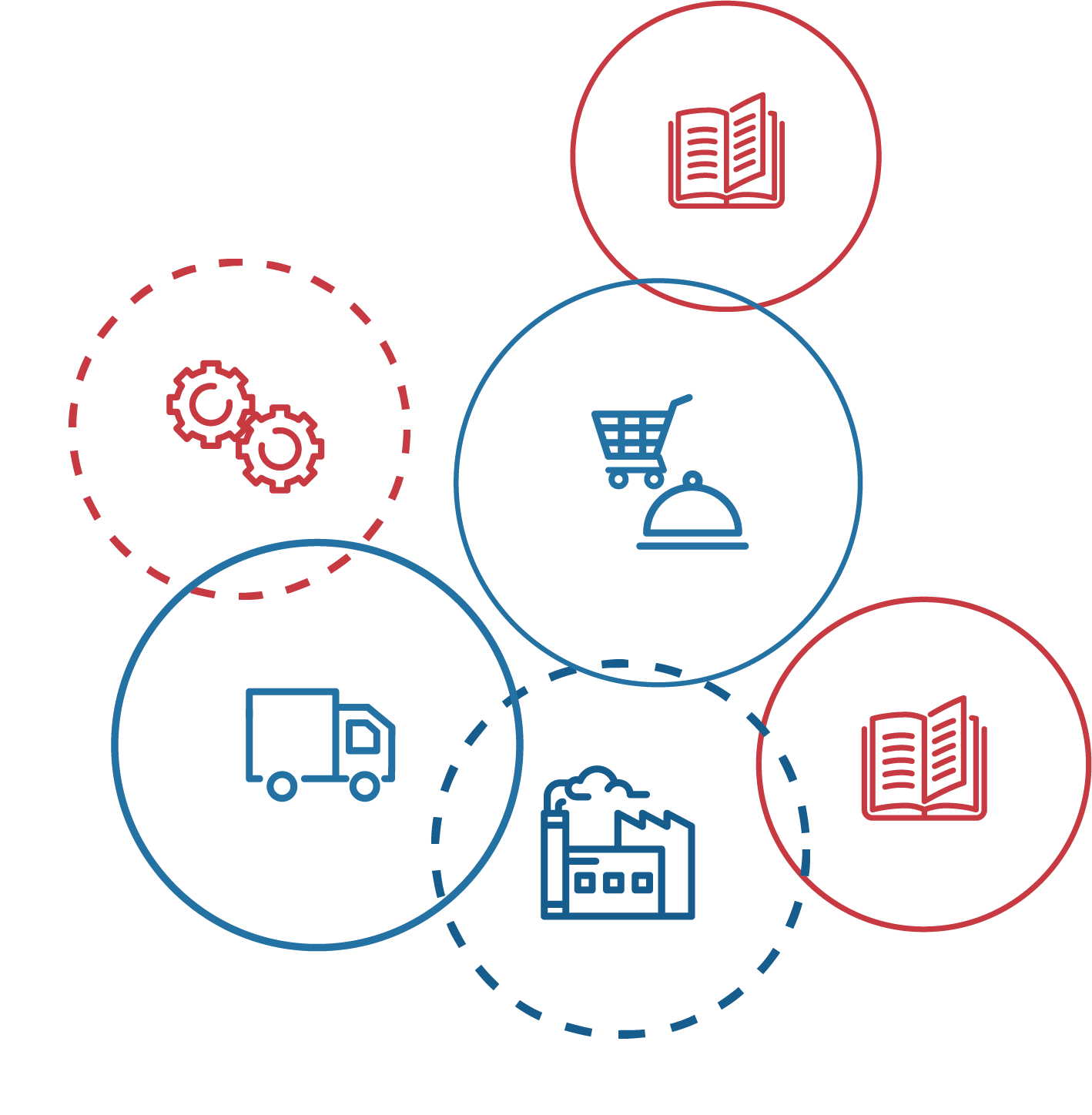